Open question answering over curated and extracted knowledge bases
Date: 2014/11/13
Author: Anthony Fader, Luke Zettlemoyer, Oren Etzioni
Source: KDD’14
Advisor: Jia-ling Koh
Speaker: Jim-An Tsai
1
Outline
Introduction

Method

Experiment

Conclusion
2
introduction
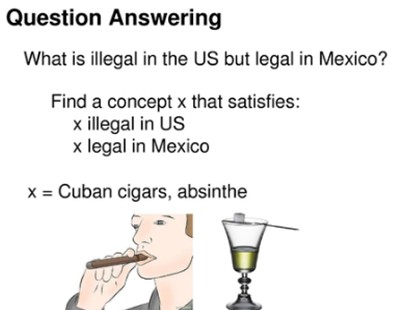 3
Knowledge Base
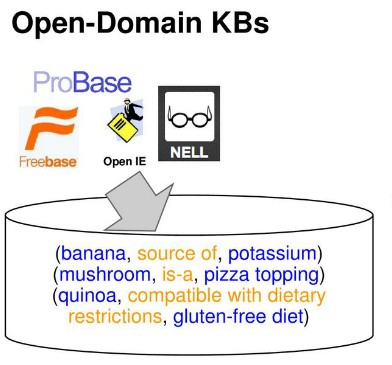 4
Open question answering(OQA)
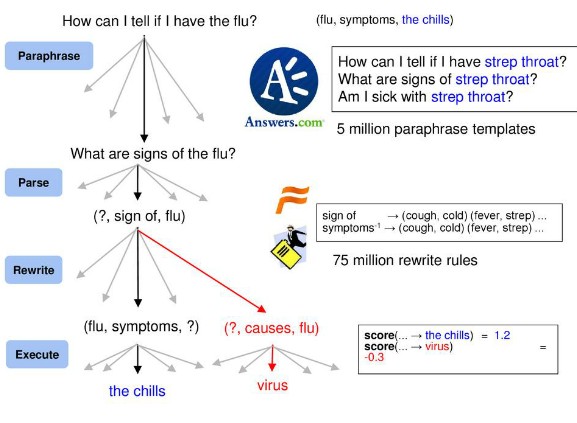 OQA automatically mines millions of operators(left) from unlabeled data, then learns to compose them to answer questions(right) using evidence from multiple knowledge bases.
5
Outline
Introduction

Method

Experiment

Conclusion
6
Operators and Features
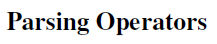 High Precision, Low Recall
7
Operators and Features
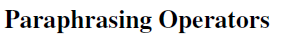 Low Precision, High Recall
8
Operators and Features
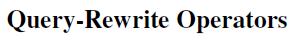 handle the mismatch between natural language vocabulary and the KB vocabulary
9
Operators and Features
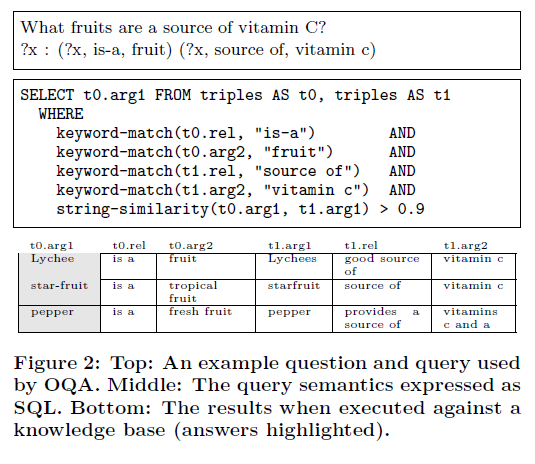 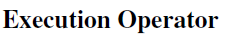 takes a query as input and returns a set of tuples
10
Derivation  Operators
Ops & States
A derivation d = (o, s, k) consists of a sequence of k operators o = (o1, ……, ok) and a sequence of k+1 states s = (s0, s1, ……, sk) satisfying si ∈ oi(si-1 )for all 1 ≤ i ≤ k.
11
Scoring Function
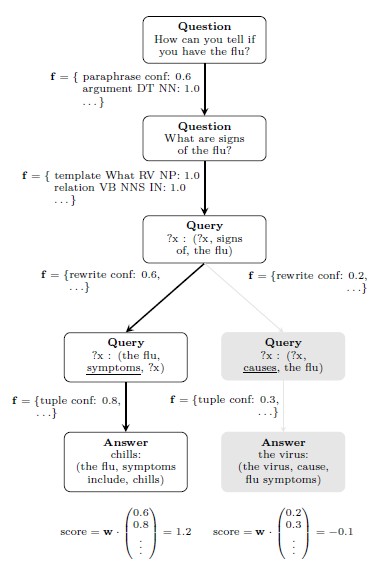 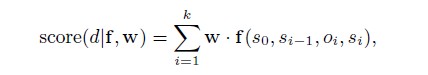 f is an n-dimensional feature function that maps a derivation step into Rn.

w is an n-dimensional weight
vector.
12
Inference & Learning
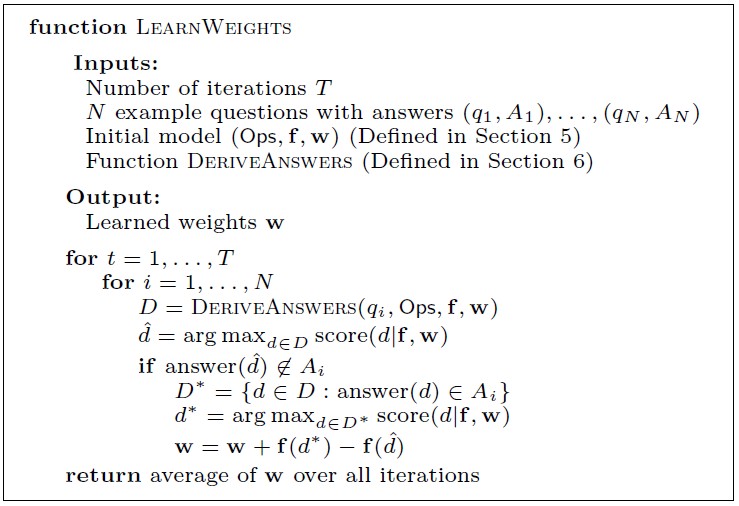 13
Outline
Introduction

Method

Experiment

Conclusion
14
Experiment
15
Experiment
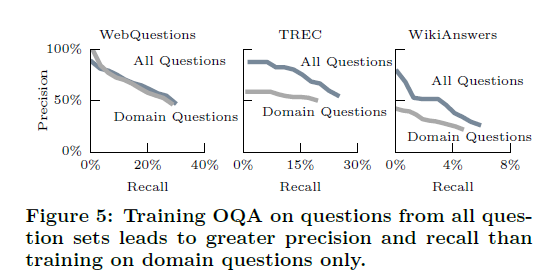 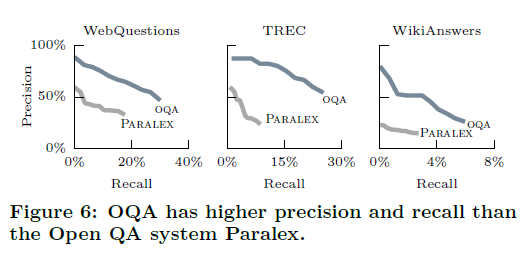 16
Experiment
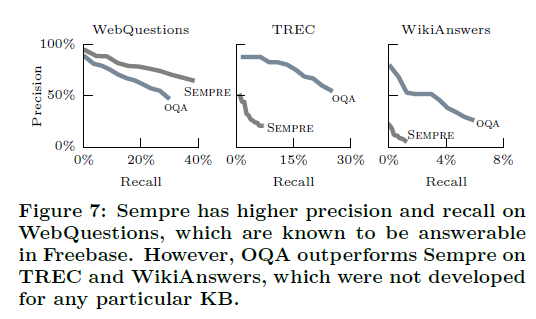 17
Experiment
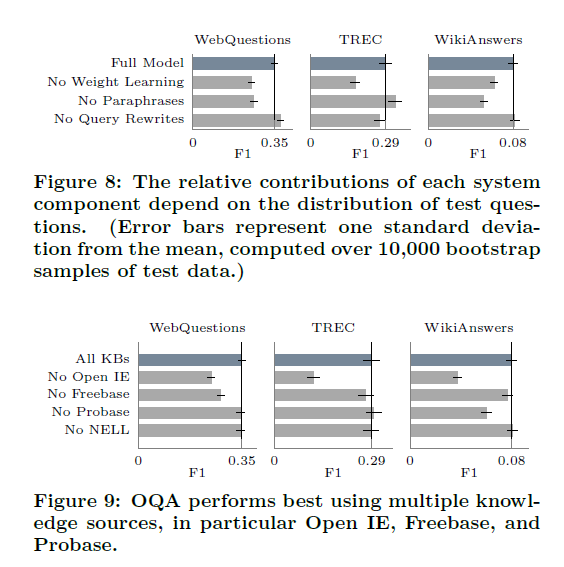 18
Outline
Introduction

Method

Experiment

Conclusion
19
Conclusion
We introduced OQA, a novel Open QA system that is the first to leverage both curated and extracted knowledge.

We described inference and learning algorithms that OQA use to derive high-confidence answers.

Our experiments demonstrate that oqa generalizes well to unseen questions and makes signficant improvements over a state-of-the-art Open QA baseline.
20